The Fifth Annual African Dialogue Consumer Protection Conference2013 Namibia Consumer Protection and Competition Highlights
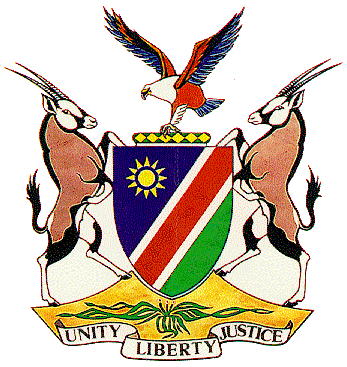 Livingstone, Zambia
10-12 September 2013
By: Maria Pogisho
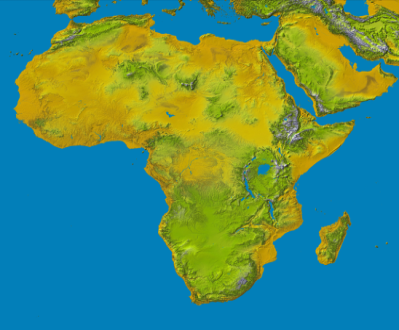 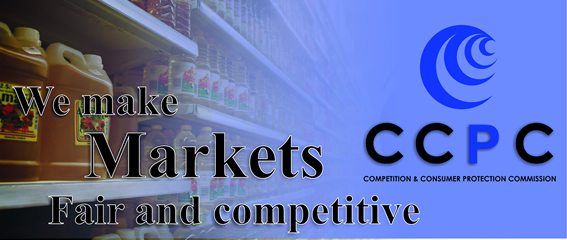 MINISTRY OF TRADE AND INDUSTRY: CONSUMER PROTECTION AND COMPETITION
Mandate: 
The mandate is to create an enabling environment required for the functioning and operation of businesses in the country, for both domestic and foreign companies alike, and especially emerging small businesses led by entrepreneurs entering the formal sector business for the first time. 

Mission:
Ensuring fair trade through competition, the establishment of standards and quality infrastructures, and safeguarding consumer interests are important requirements for achieving and maintaining a competitive and predictable business environment. To meet these needs, specialized regulatory and service agencies were established such as the Namibia Standards Institution, the Namibia Estates Agents Board and the Namibia Competition Commission
EXPERIENCE IN THE DEVELOPMENT OF A CONSUMER PROTECTION REGIME:
Namibia has no comprehensive policy or legal framework covering consumer protection. Laws protecting Namibian consumers through regulation of market behaviour can however be found in various laws relating to communication, financial services, standards, competition and sale of goods and services. However, in general, government and government agencies and functionaries are aware of the benefits consumer protection can confer on the economy and on the consumer.
Research and consultative meetings
Processes entailing in-depth research, benchmark studies and stakeholder consultative meetings were conducted to ascertain which model or approach will be suitable for consumer protection regulation in Namibia. Through these processes certain issues of importance emerged: 
Rights approach versus an economical approach (each approach encompasses a different treatment of consumers, one perceiving consumers as more than economic beings and affording them rights and corresponding duties and placing duties on businesses, the other perceiving consumers as mere economic beings placing responsibilities on both consumers and businesses;
Research and consultative meetings
If the rights approach is considered, proposals range from a law of general application and the establishment of an institution concerned with only consumer issues;
If the economic approach is considered, amendment of the Competition Act, integration of consumer protection into competition with the competition agency only concerned with competition issues having bearing on consumers such as price control, quality of goods ad conscionability of contracts. Sectoral regulator will thus continue to protect consumers through regaling market behaviour.
Research and consultative meetings
Who will be responsible for consumer education;
Dispute resolution: Considerations range from establishment of a Tribunal primarily tasked to deal with consumer issues, introduction of alternative dispute resolution or not establishing any Tribunal, remaining with the ordinary courts; 
The effects of regionalism and global trade which indicates an increase in cross border trade and e-commerce; and
The complexity of products and services offered to consumers in the financial services sector and the increase in the use of electronic and mobile banking.
Benchmarking studies and conclusion made
In response to these issues, extensive benchmarking studies were undertaken at various institutions regional and internationally and the following conclusions were made:
Rights approach versus the economic approach
Due to the past injustices suffered by the Namibian people which encroached on their freedom of choice (where to purchase goods and services), right to adequate education (level of literacy), etc., a rights approach is preferable.
Benchmarking studies and conclusions made
A Consumer agency separate or within government:
Should the Consumer Agency be a public entity, separate from Government, this would render the Consumer Agency to be more flexible and decisions would be delivered in a timeous manner. 
A Consumer Agency within Government may render the institution to become obsolete and ineffective due to bureaucratic nature of decision-making
Integration of consumer protection:
The integrating consumer protection into competition, in terms of a legal framework and institutional arrangement, will not be beneficial for the Namibian consumer at this point in time. Our competition agency should be allowed to grow together with our developing economy and should thus not be encumbered with another mandate of consumer protection.
Concluding Remarks on Consumer Protection
In so far as to say, Namibia is in a dire need of consumer protection regulation policy and legal framework with clearly defined rights and responsibilities for consumers and responsibilities for business. Protecting the consumers through market regulation is simply not sufficient. Adequate consumer education must be designed to inform consumers and require business to keep consumers informed. It is true that informed consumers make well-informed choices.
 
The aim of any consumer protection legislation is to protect the interest of vulnerable consumers, especially those that, due to their economic status and thus level of affordability, can only afford substandard goods to survive. These consumers must be provided with adequate channels of dispute resolution where they will be allowed to air their grievances without fear and prejudice and in their own voice.
THE NAMIBIA COMPETITION COMMISSION
Section 4 of the Competition Act, 2003 (Act No 2 of 2003) establishes the Namibian Competition Commission as an independent juristic person subject only to the Namibian Constitution and the Law. 
The Namibia Competition Commission is in full operation as an agency with 20 staff members. It has completed assessments and determinations of over 100 mergers and has started to investigations in 15 cases on restrictive business practices.
Developments
The Commission in addition has also done the following:
Developed its strategic plan and finalized a draft inaugural annual report for consideration to the Ministry. 
Finalized a study on the link between consumer protection and competition policy and law. 
Finalized a research study on ascertaining relevance of franchising to competition policy and law. 
dispute resolution or not establishing any Tribunal, remaining with the ordinary courts;
Developments
The effects of regionalism and global trade which indicates an increase in cross border trade and e-commerce; and
The complexity of products and services offered to consumers in the financial services sector and the increase in the use of electronic and mobile banking.
Finalized a study of merger thresholds. 
Created a Research Division to assist the Commission with developing and implementing its research and development agenda.
Challenging Merger Decision
The single most important issue in the field of the regulation of competition thus far was the review of the decision of the Namibia Competition Commission on the merger of Wal-Mart Stores Incorporated and Massmart Holdings Limited in 2011/12.
As an outcome of this review, the merger of these two international retail firms was approved in 2012 subject to a number of amended conditions.
Challenging Merger Decision
These conditions form part of the approval and are as follows: no retrenchments for a period of two years, honouring of existing labour agreements, as well as consultation with the Minister of Trade and Industry regarding the establishment of a programme of activities for domestic supplier development.
Consultations with Walmart on the domestic supplier development are still on-going.
The final round of consultation is scheduled for October 2013.
Collaborating with Partners
The Commission finalized and signed MOUs with Bank of Namibia (BoN), Communications Regulatory Authority of Namibia (CRAN) and Namport.
I THANK YOU